স্বাগতম
পরিচিতি
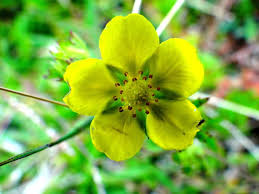 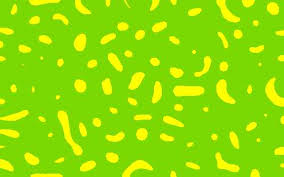 মোহাম্মদ মজিবুর রহমান
প্রভাষক,ব্যবস্থাপনা
সরকারি আদর্শ মহাবিদ্যালয়
ঝিনাইগাতি,শেরপুর ।
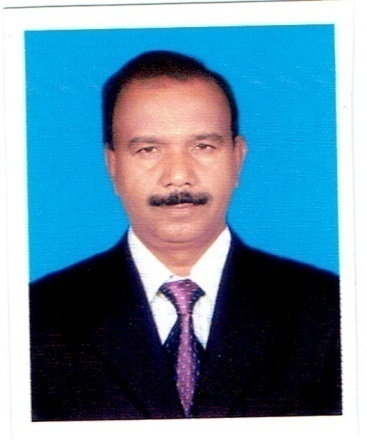 শ্রেণিঃ দ্বাদশ
শাখাঃ ব্যবসায় শিক্ষা
বিষয়ঃ ব্যবস্থাপনা
অধ্যায়ঃ ষষ্ঠ
এসো ছবি গুলো লক্ষ্য করি
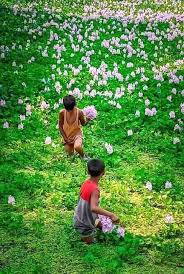 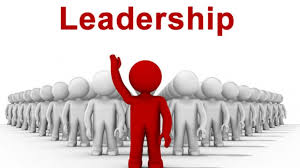 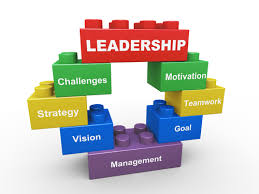 আজকের পাঠ
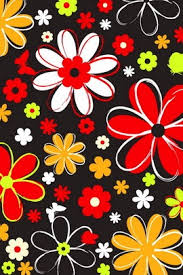 নেতৃত্ব কী ?
 একজন আদর্শ নেতার গুনাবলি
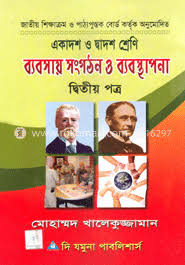 শিখনফল
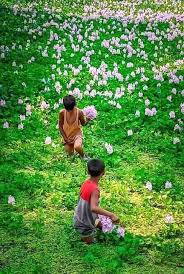 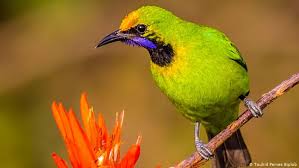 পাঠ শেষে শিক্ষার্থীরা------
 নেতৃত্ব কী তা বলতে পারবে
 একজন আদর্শ নেতার গুনাবলি বর্ণনা করতে পারবে
নেতৃ্ত্ব কী ?
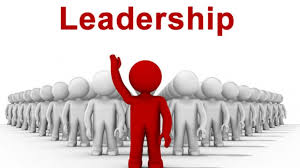 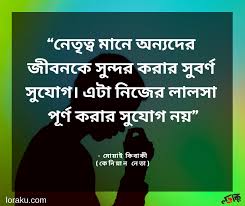 একজন  আদর্শ নেতার গুণাবলী
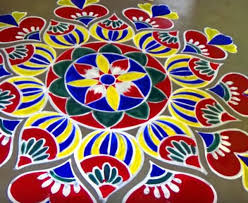 শিক্ষা ও অভিজ্ঞতা
সাংগঠনিক জ্ঞান ও দক্ষতা
শক্তি ও সামর্থ্য
সাহস ও দৃঢ় মনোবল
দায়িত্ব ও ঝুকিঁ গ্রহনের মানসিকতা
অধস্তনদের সম্পর্কে জ্ঞান
ন্যায়পরায়নতা
পরিশ্রম ও কষ্টসহিষ্ণু
যোগাযোগ নৈপূণ্য
উৎসাহদানের ক্ষমতা
দূরদৃষ্টি ও প্রজ্ঞা
আধুনিক প্রযুক্তির বাস্তব ধারণা
একজন নেতার গুনচিত্র
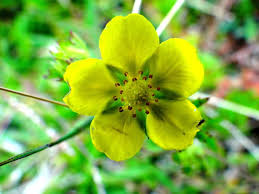 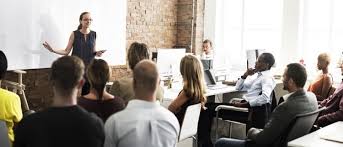 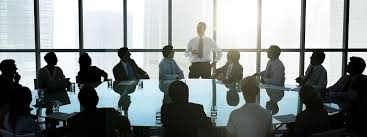 মূল্যায়ন(CQ )
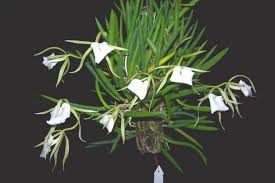 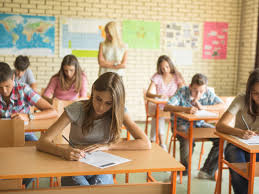 নেতৃত্ব বলতে কি বুঝ ?
নেতার গুণই নেতৃত্ব-বিশ্লেষন কর ।
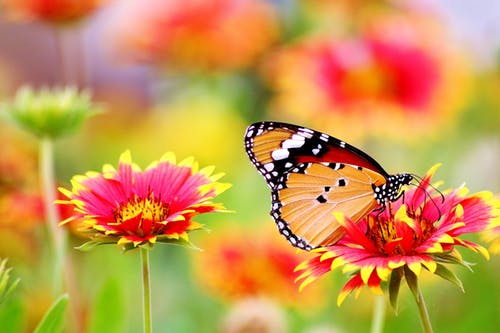 MCQ
Lead শব্দের অর্থ হলো-
ক)To care   খ) To control
গ) To guide   ঘ) T order

2.কোনটি নেতার কাজ নয় ?
ক) পরিকল্পনা প্রনয়ন  খ) কর্মী নির্বাচন
গ)নির্দেশ দান     ঘ)Feedback
বাড়ির কাজ
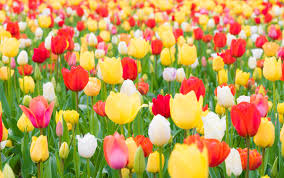 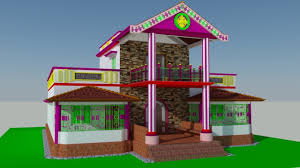 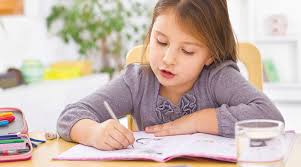 প্রত্যেকেই একজন আদর্শ নেতার ৩টি করে গুন লিখে আনবে
সহযোগিতার জন্য ধন্যবাদ
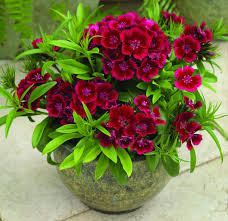 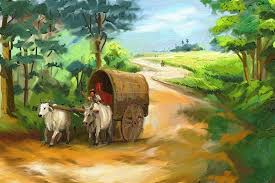 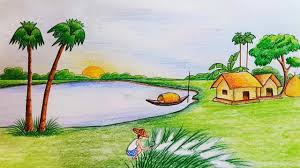